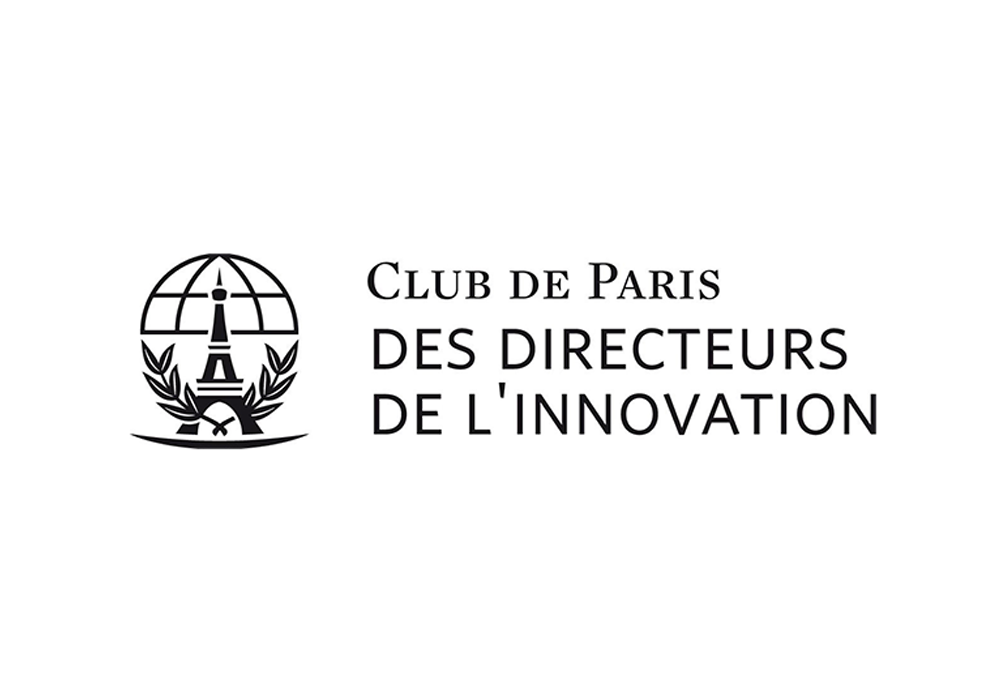 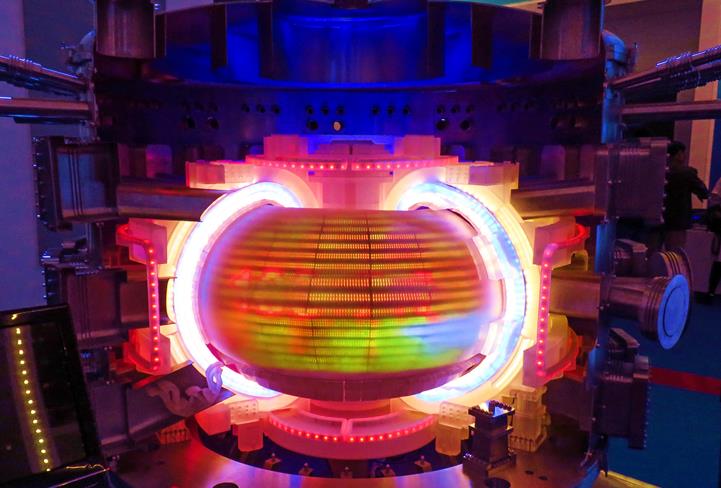 June 21, 2022
Nuclear Fusion: Progress, Prospects, and Innovation Opportunities
Axel Meisen, C.M., FCAE, P.Eng., EurIng 
President, Fusion Energy Council of Canada
axel@meisen.ca
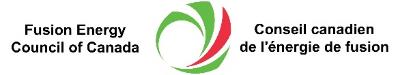 Fusion Fundamentals
Helium 
(4He)
Deuterium 
(2H)
Tritium 
(3H)
Neutron
(n)
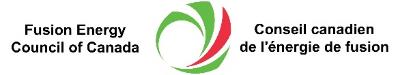 Slide 2
1. Background
Feedstock requirements (kg/year) for a 1 GW fusion plant
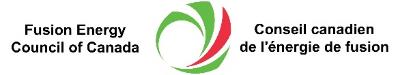 Slide 3
Fusion Progress: ITER
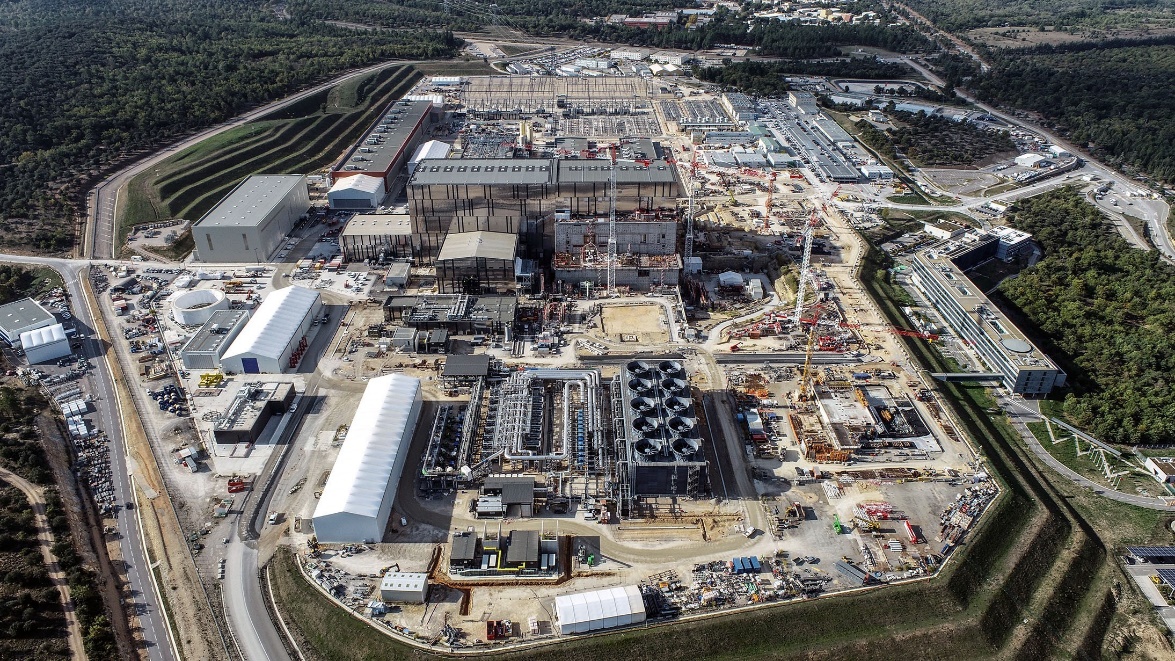 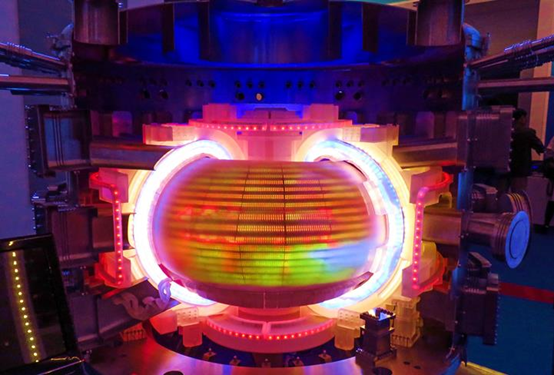 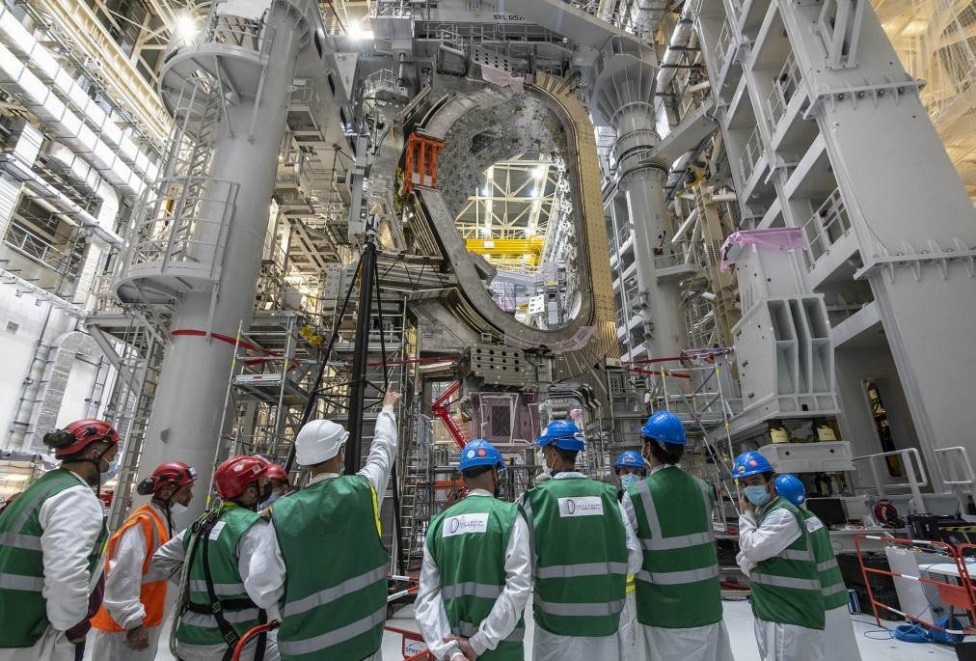 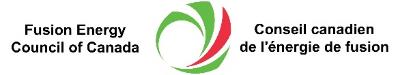 Slide 4
Fusion Progress: ITER (in EU) and JET (in UK)
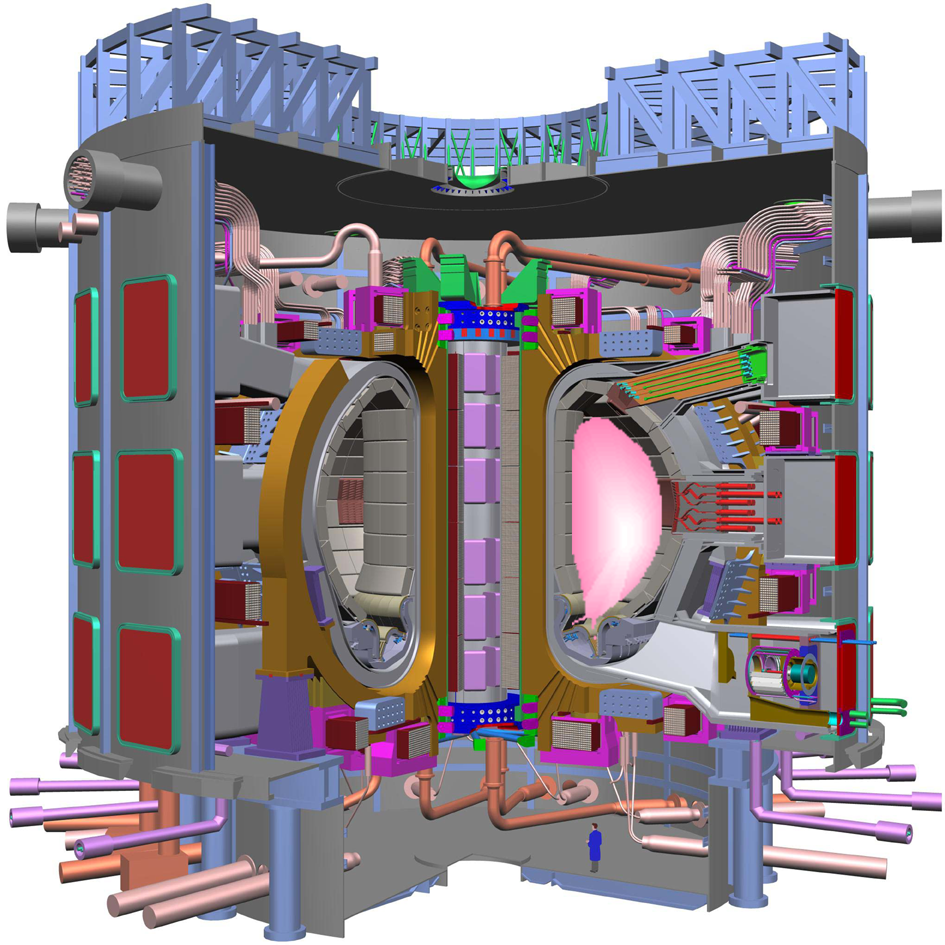 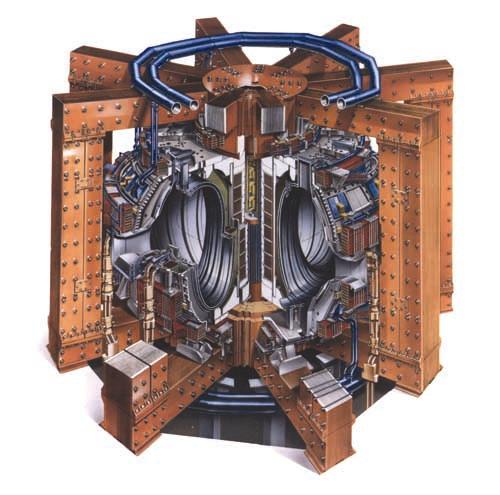 ITER: 1,000 m3   P=500 MW   Q=10
JET: 100 m3; P=16 MW; Q≈1
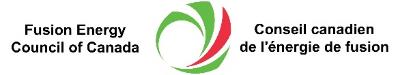 Slide 5
Fusion Progress: National Ignition Facility (in USA)
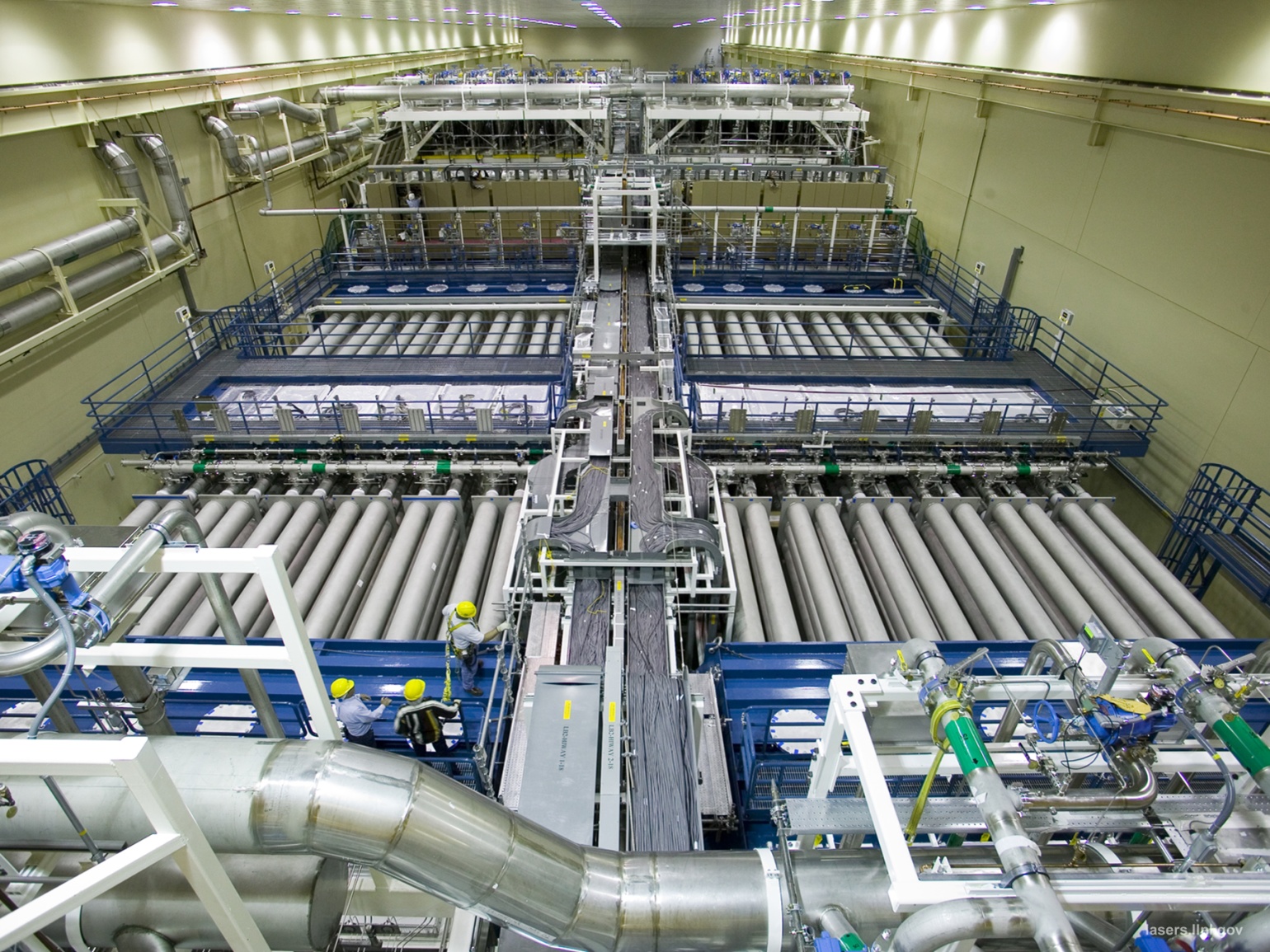 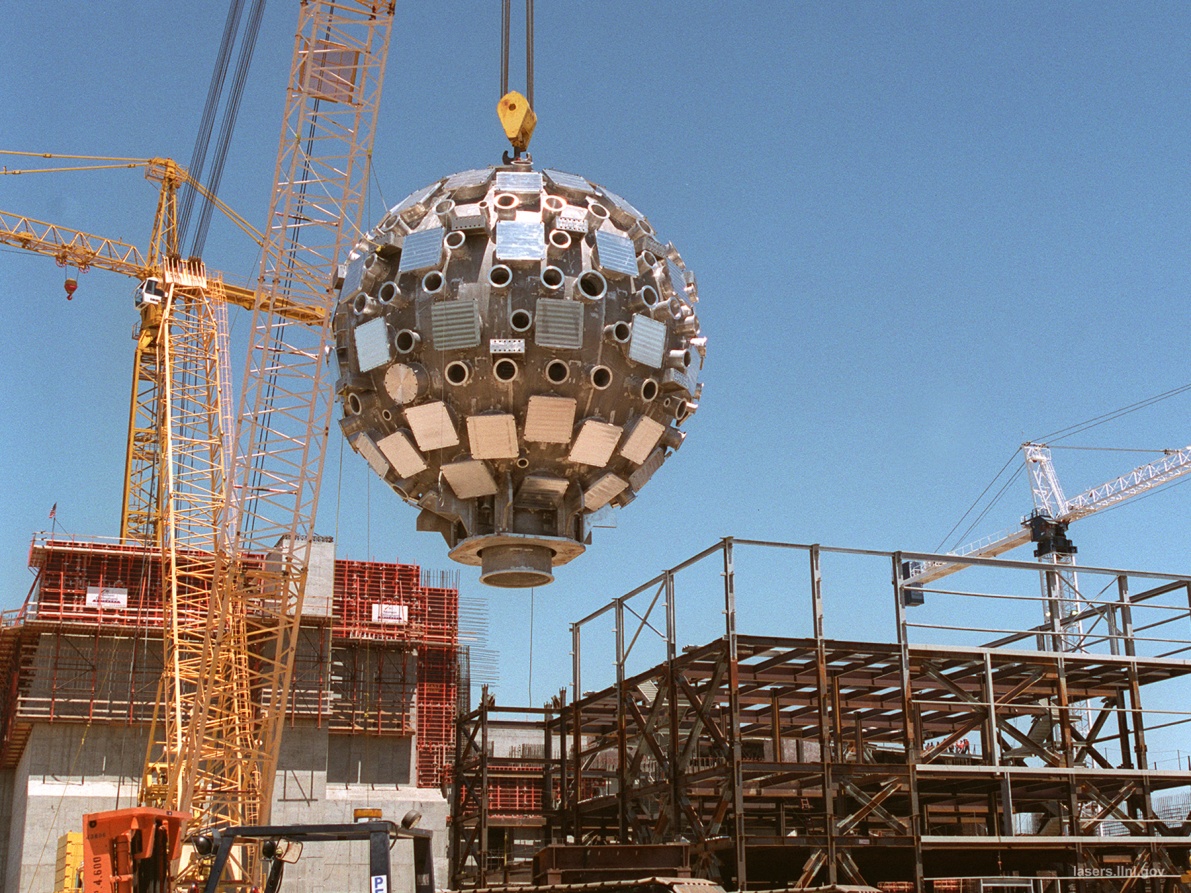 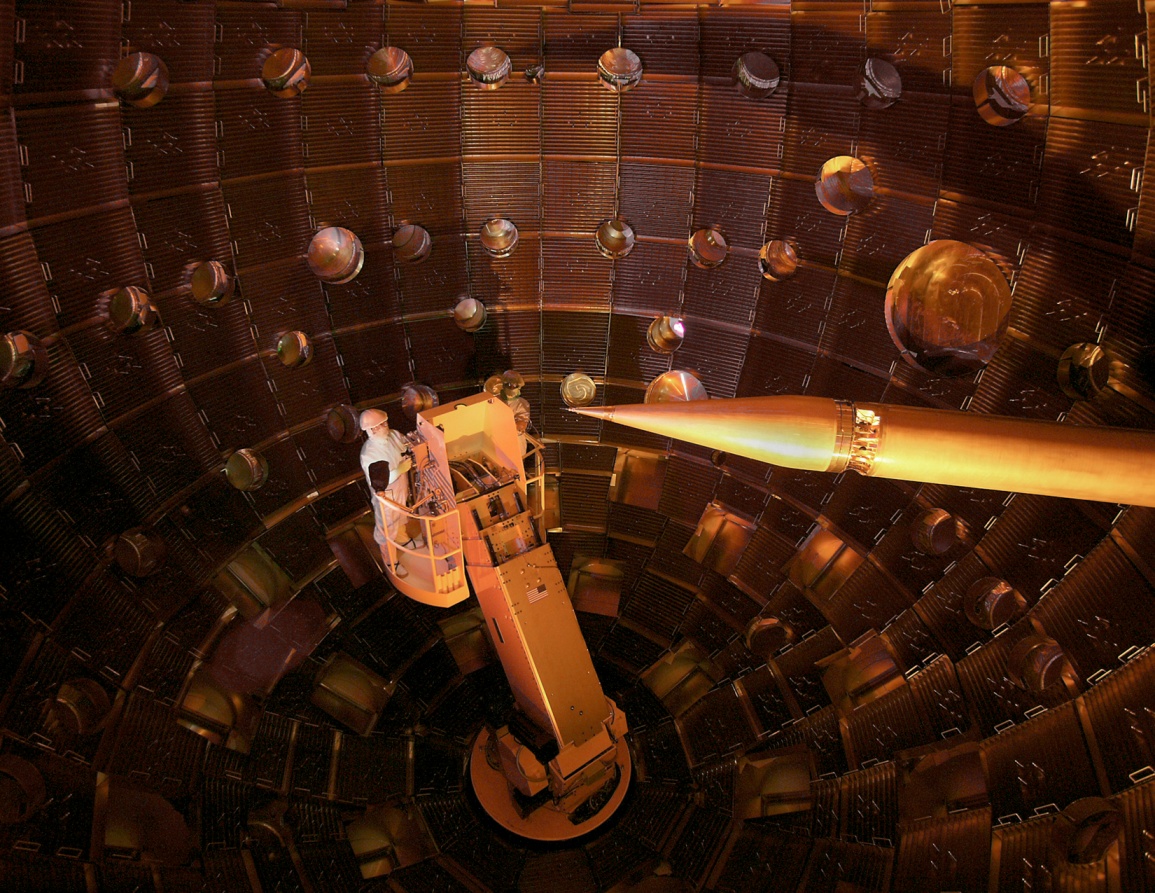 Lawrence Livermore National Laboratory, California
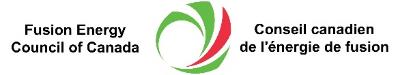 Slide 6
Fusion: Goals for 1 GWe Plants and Global Activities
Capital Cost:
1 US$ Billion
940 M€
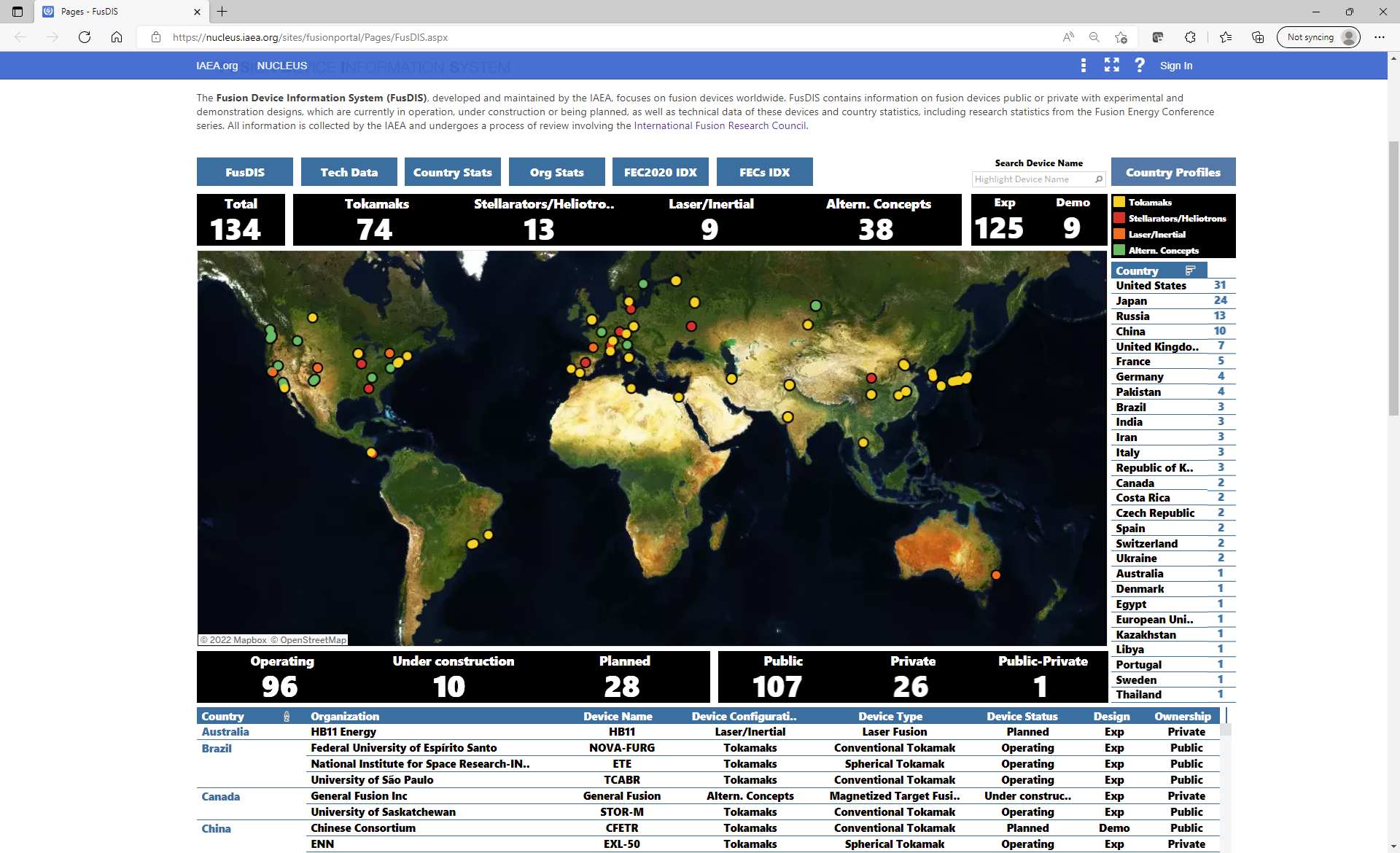 9.4 € / MW h
Electricity Cost (LCOE):
10 US$ / MW h
Private sector
investments:
>US$5 billion
Ref: IAEA Pages - FusDIS (iaea.org)
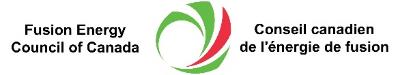 Slide 7
Innovation Opportunities Inside Fusion Plants
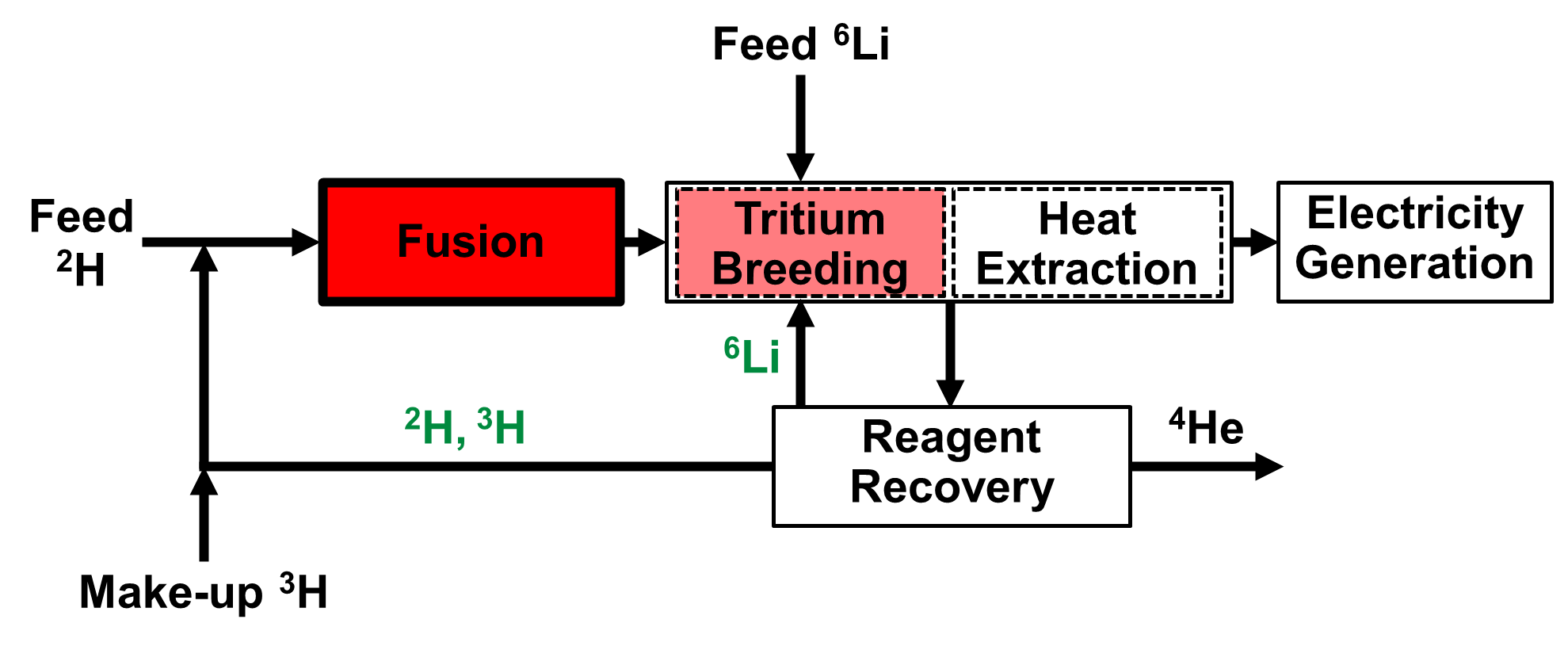 Super Magnets
High-power Lasers
Deuterium, Tritium, Lithium Recycling
Helium Separation
Neutron-tolerant Materials
Hydrogen-tolerant Materials
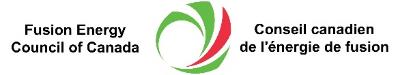 Slide 8
Innovation Opportunities Outside Fusion Plants
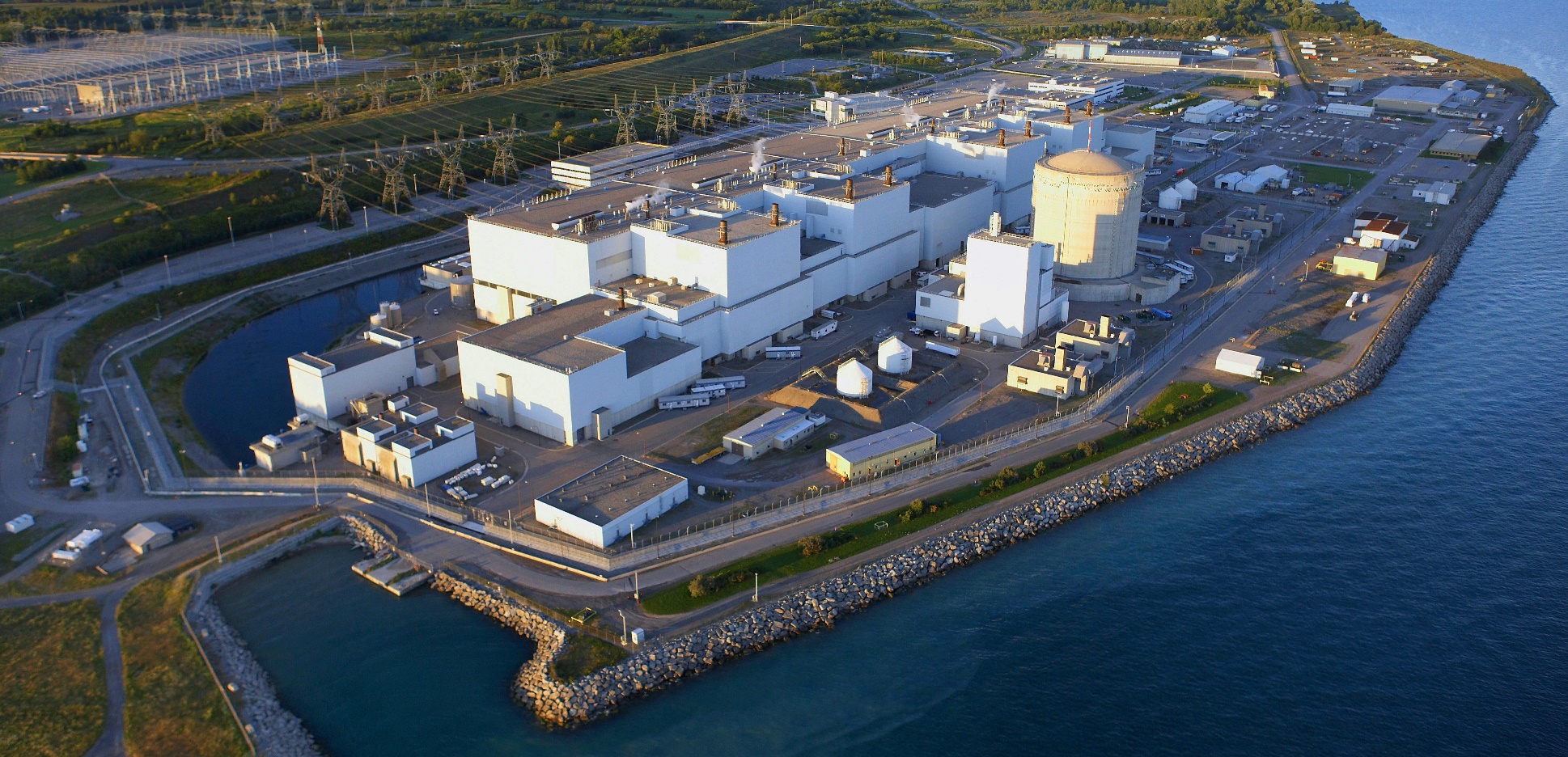 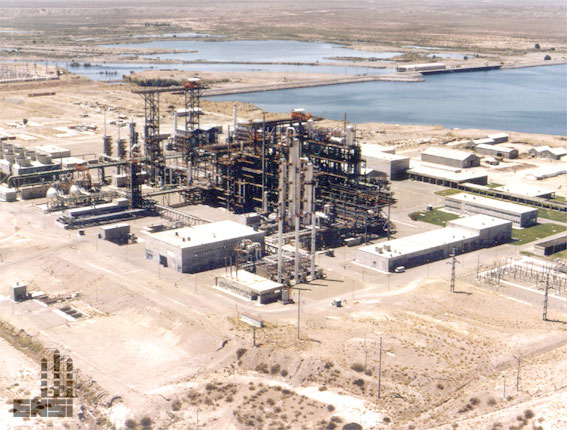 Deuterium: ENSI, Arroyito, Argentina
Tritium: OPG, Darlington, Canada
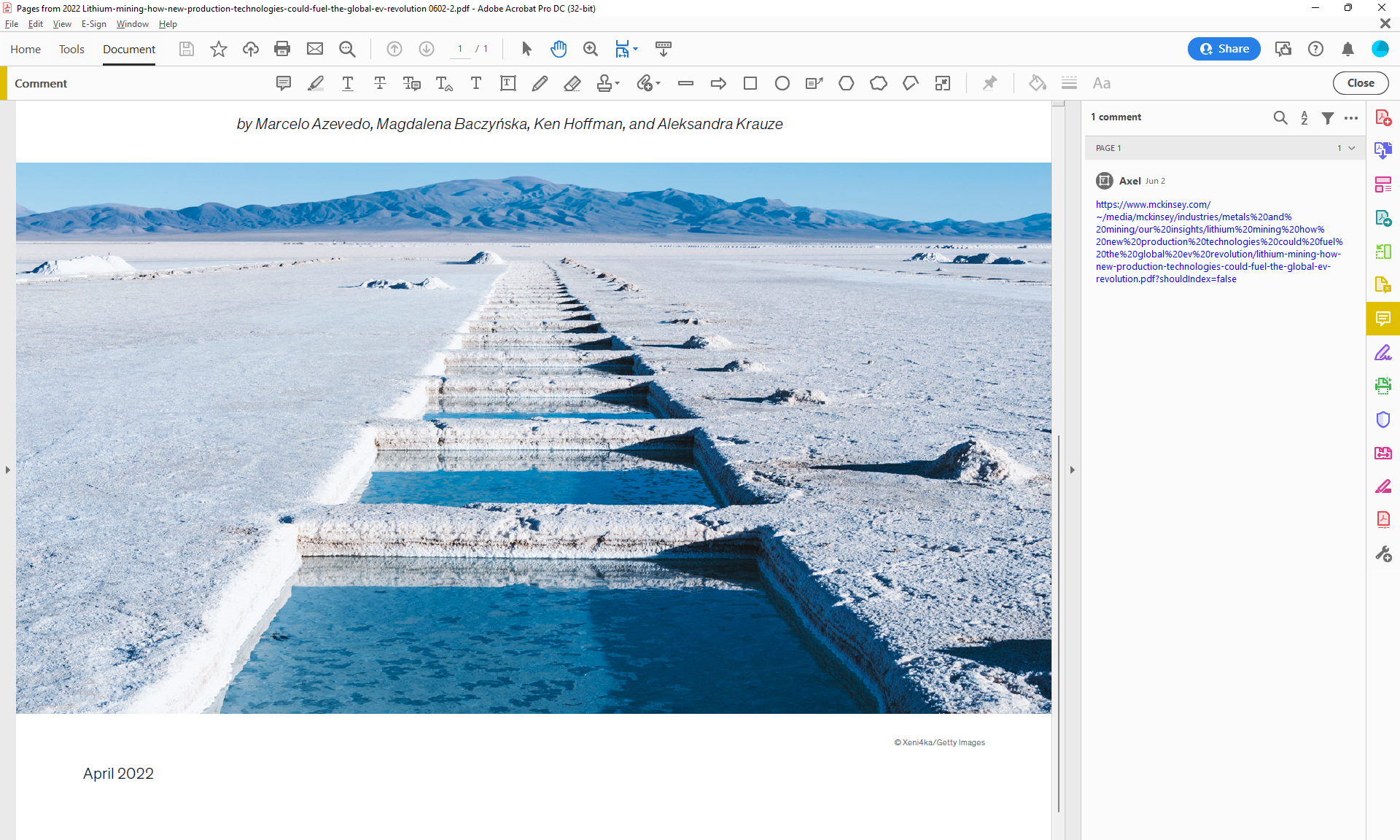 Lithium:  
6Li 7.5% , 7Li 92.5%
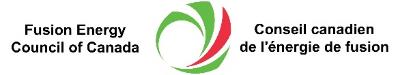 Slide 9
Innovation Opportunities for Fusion Energy (Electricity)
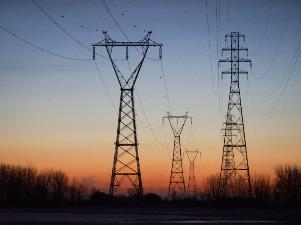 General Grid
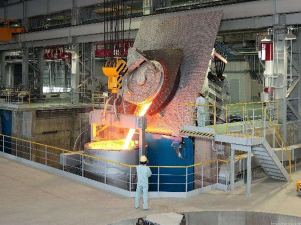 Traditional Steel
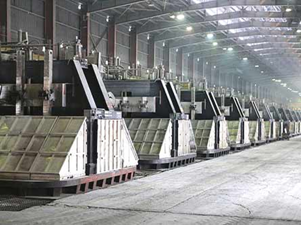 Fusion
Electricity
Aluminum
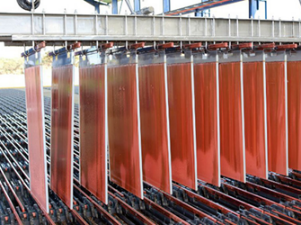 Metal Refining
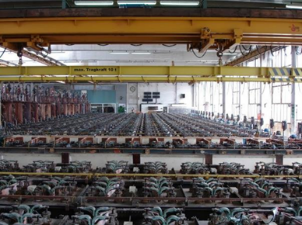 Chor-alkalis
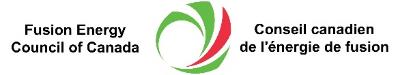 Slide 10
Innovation Opportunities Outside  Fusion Plants (Electricity)
Hydrogen
‘New’ Steel
Nitrogen
Ammonia
Urea
Fusion
Electricity
Syngas
Methanol
Oxygen
Conventional Polymers
Olefins
New Polymers
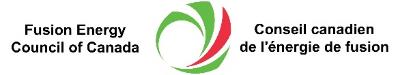 Slide 11
Meeting the Fusion Innovation Challenges
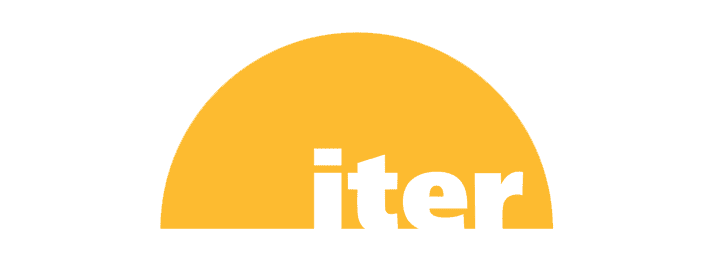 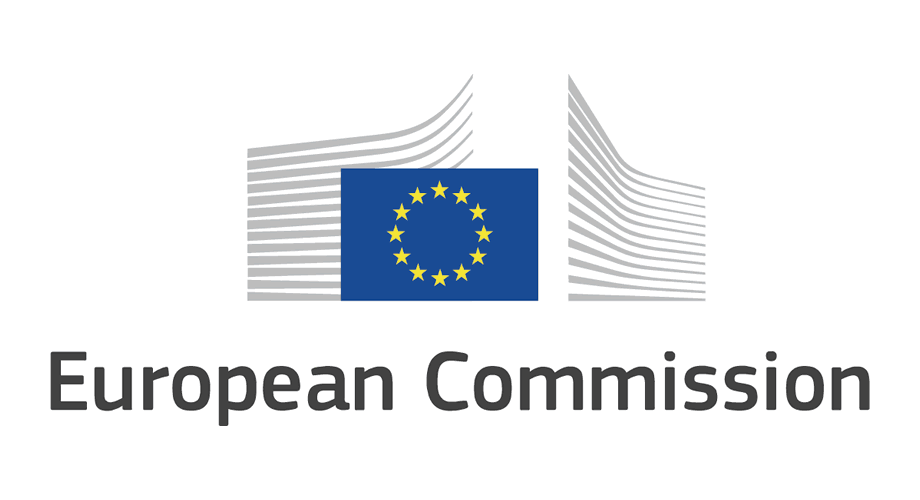 Ideation and Collaboration
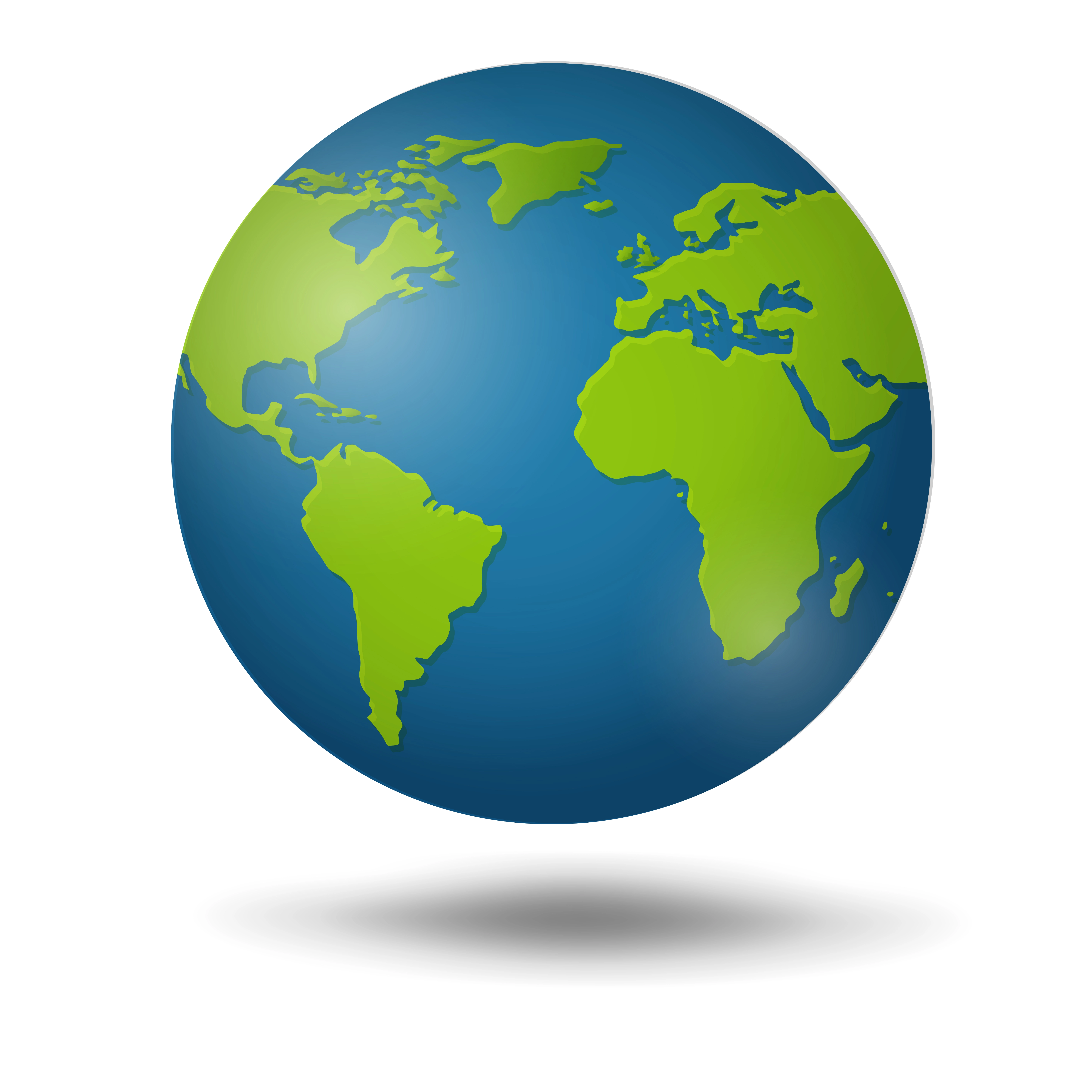 Fusion Energy Generation and Uses
Developed and Developing Countries
Government, Industry, Academia
Academic Programs
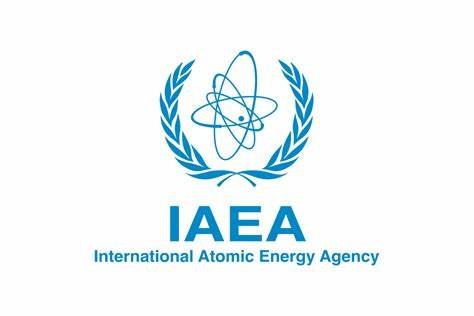 Sciences, Engineering, Humanities
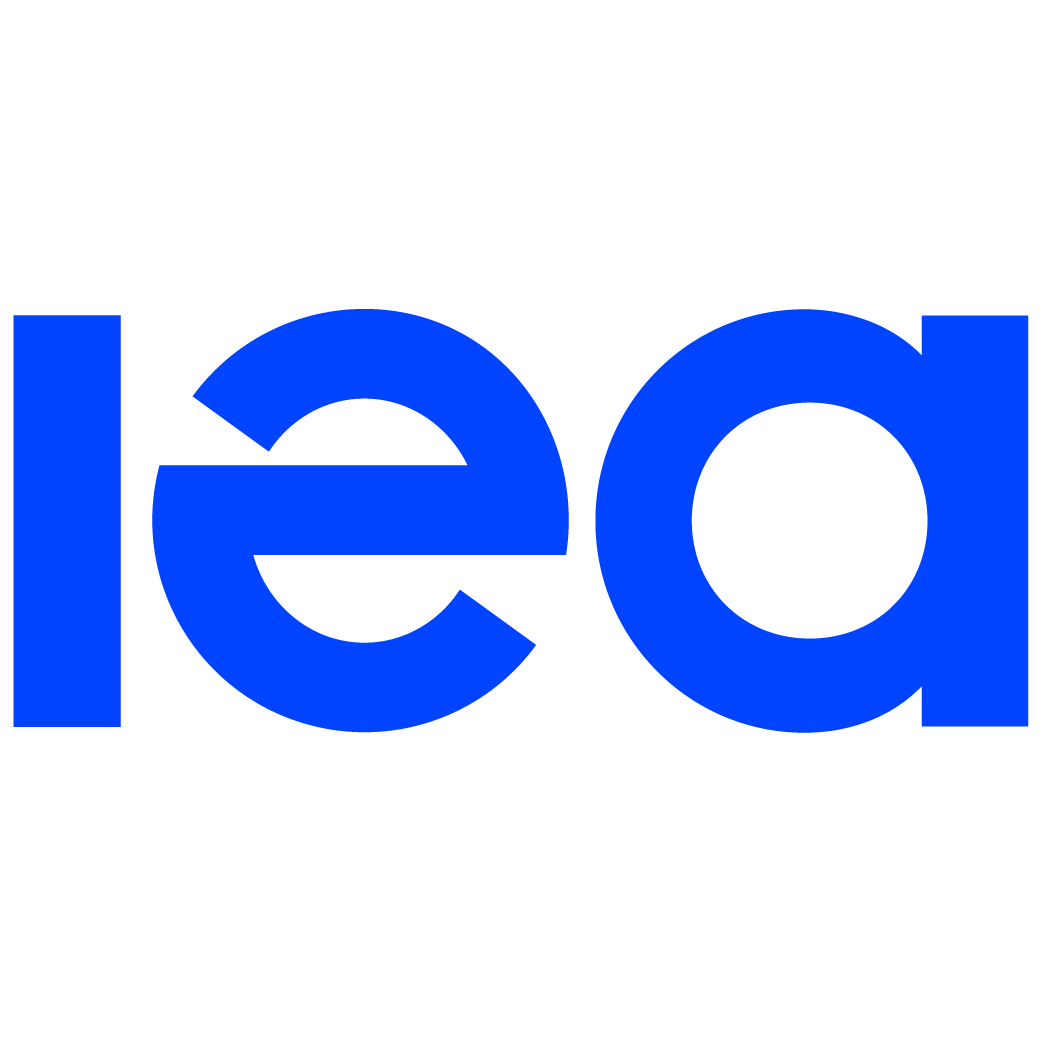 Electrochemistry
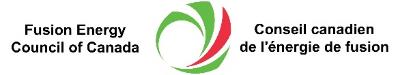 Slide 12
Conclusions
Man-made fusion is near
Creativity, innovation, and collaboration are key for fusion energy development and uses
Opportunities for fusion innovation abound, with example areas having been given
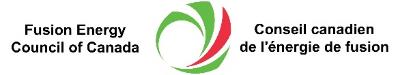 Slide 13